oxfordshirelep.com
OxLEP: ‘Making a Difference – Supporting Business and Communities’ 21 December  2021
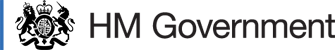 Introducing OxLEP
As the Oxfordshire Local Enterprise Partnership, it is our role to champion the county’s economic potential, acting as a catalyst and convener to drive a dynamic, sustainable and growing economy.
-
Since our launch in 2011, we have made considerable progress in strengthening Oxfordshire’s economy by establishing robust and effective relationships between businesses, academia and the public sector.
-
Our remit includes; securing investment for major programmes in Oxfordshire, providing direct business support, creating meaningful discussions between business and education, attracting international investment into the county and showcasing the various world-class economic strengths in the county.
oxfordshirelep.com
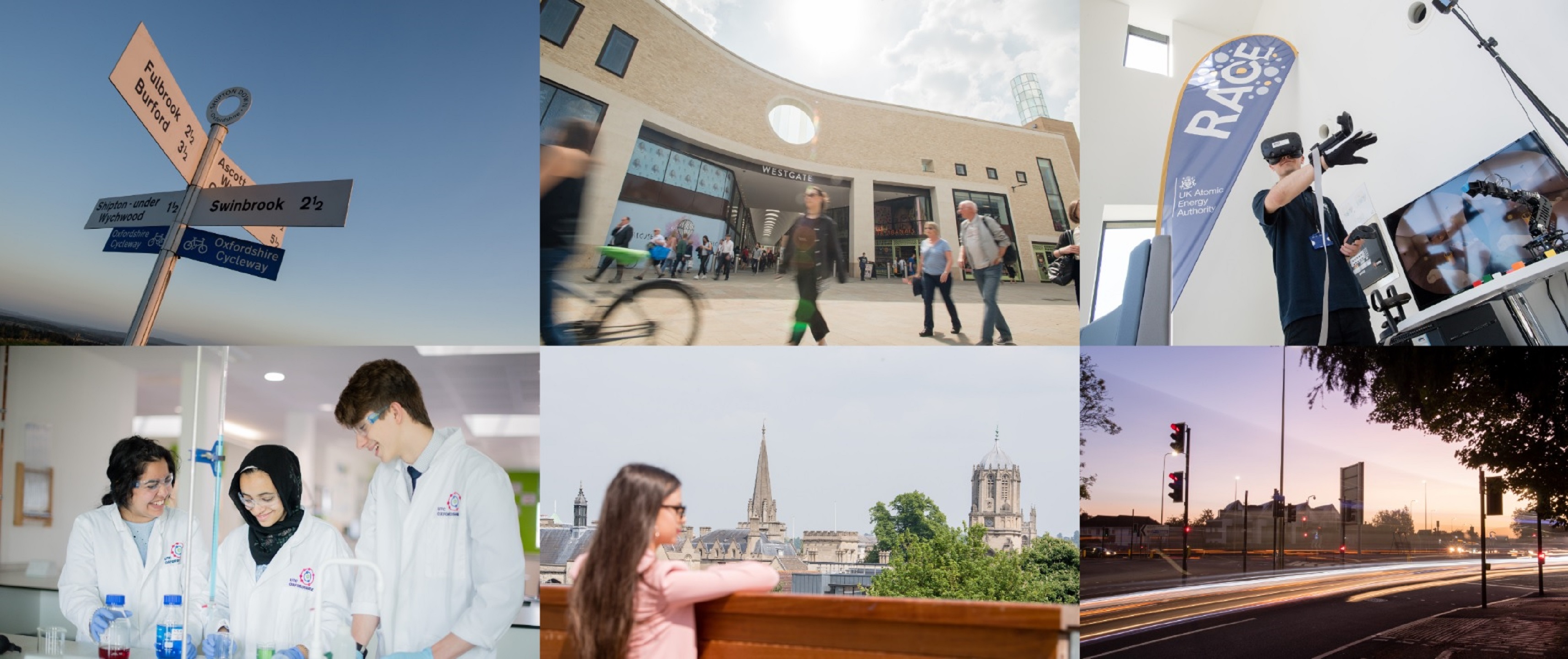 Key statistics you perhaps didn’t know:
£1bn – the amount of funding we have secured for Oxfordshire, leveraging opportunities for the county’s businesses and communities.
£3.1bn – the value of the growth programme for Oxfordshire currently overseen by OxLEP.
65,000 – the number of new jobs created in Oxfordshire from our launch in 2011 to 2019.
oxfordshirelep.com
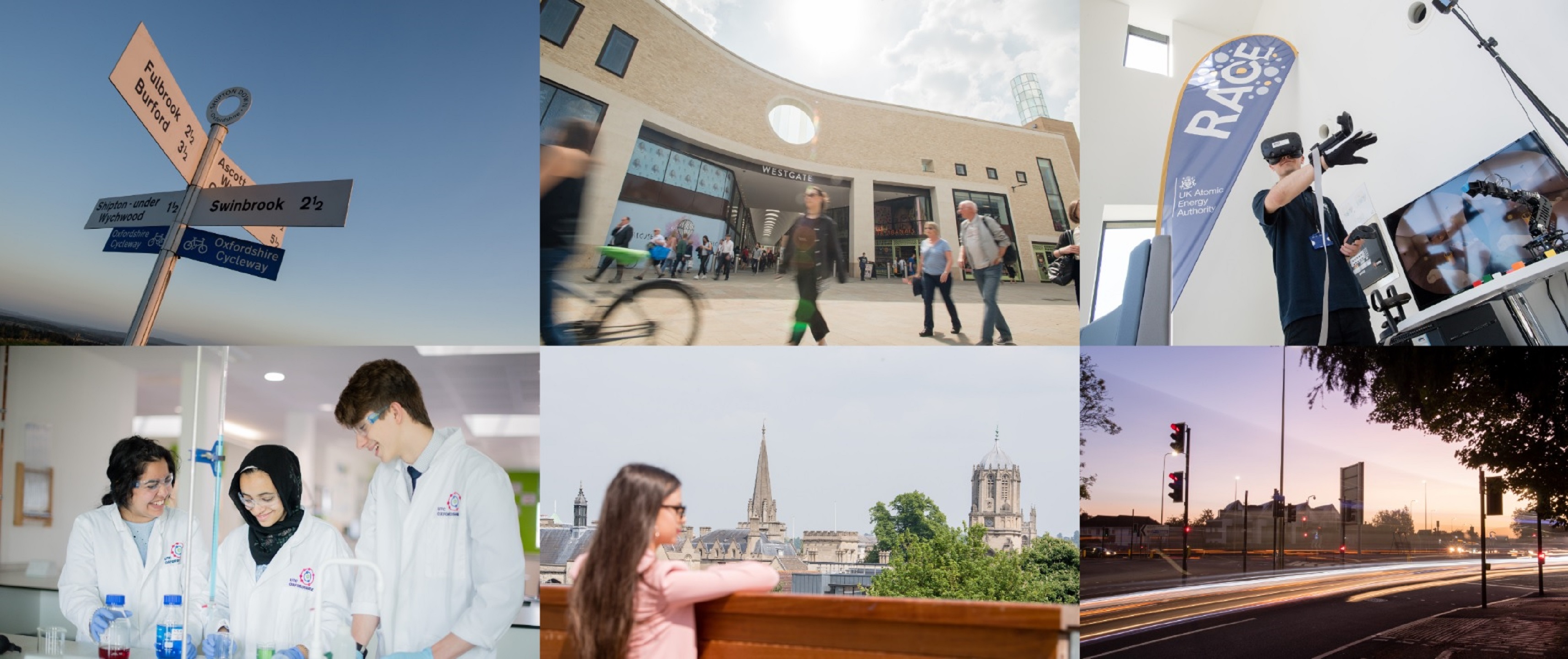 And since the pandemic, we have:
Engaged and supported around 2,600 Oxfordshire businesses (and counting).
Provided over 12,000 hours of support to businesses across multiple sectors and of all sizes.
Launched and committed £2m-plus of critical funding via our Business Investment Fund.
Administered in excess of £5million-worth of direct funding into businesses.
oxfordshirelep.com
oxfordshirelep.com
OxLEP Business OfferHelen Brind, Growth Hub Manager
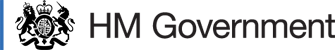 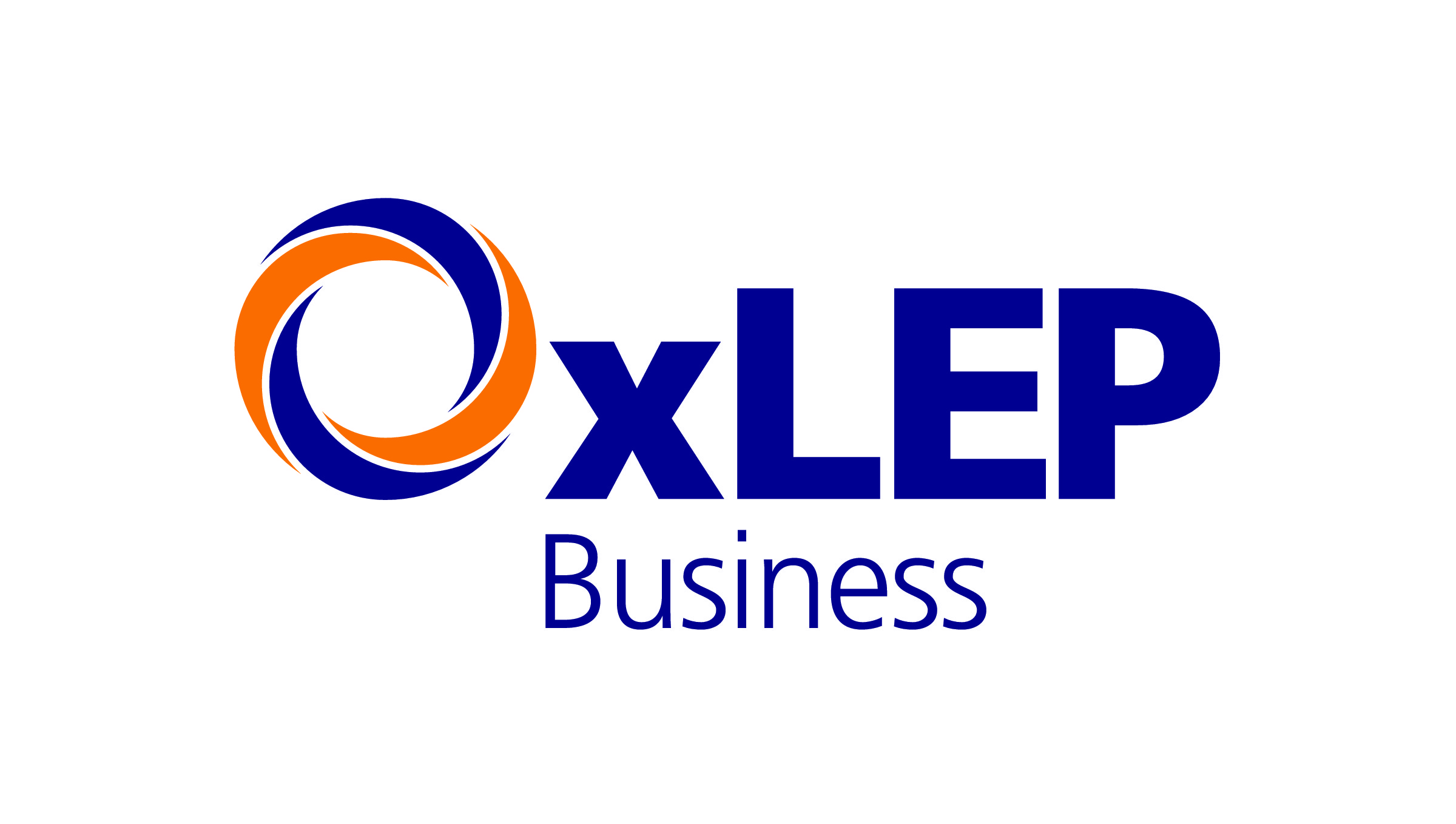 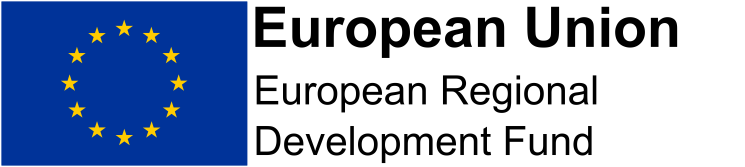 Support available through OxLEP Business
[Speaker Notes: `]
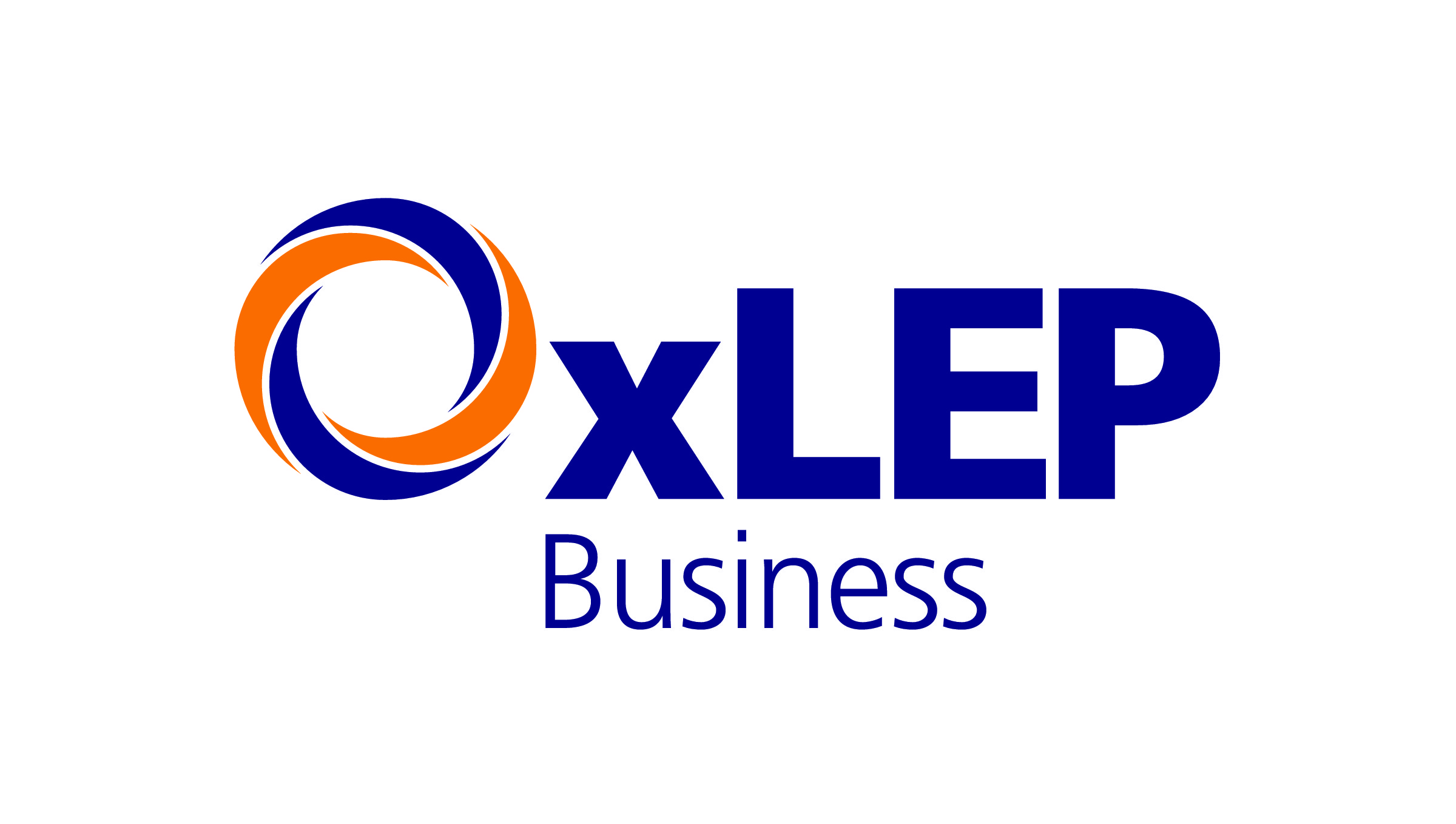 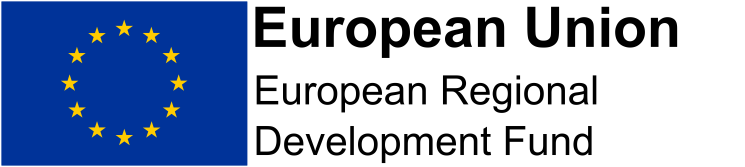 Support available through OxLEP Business
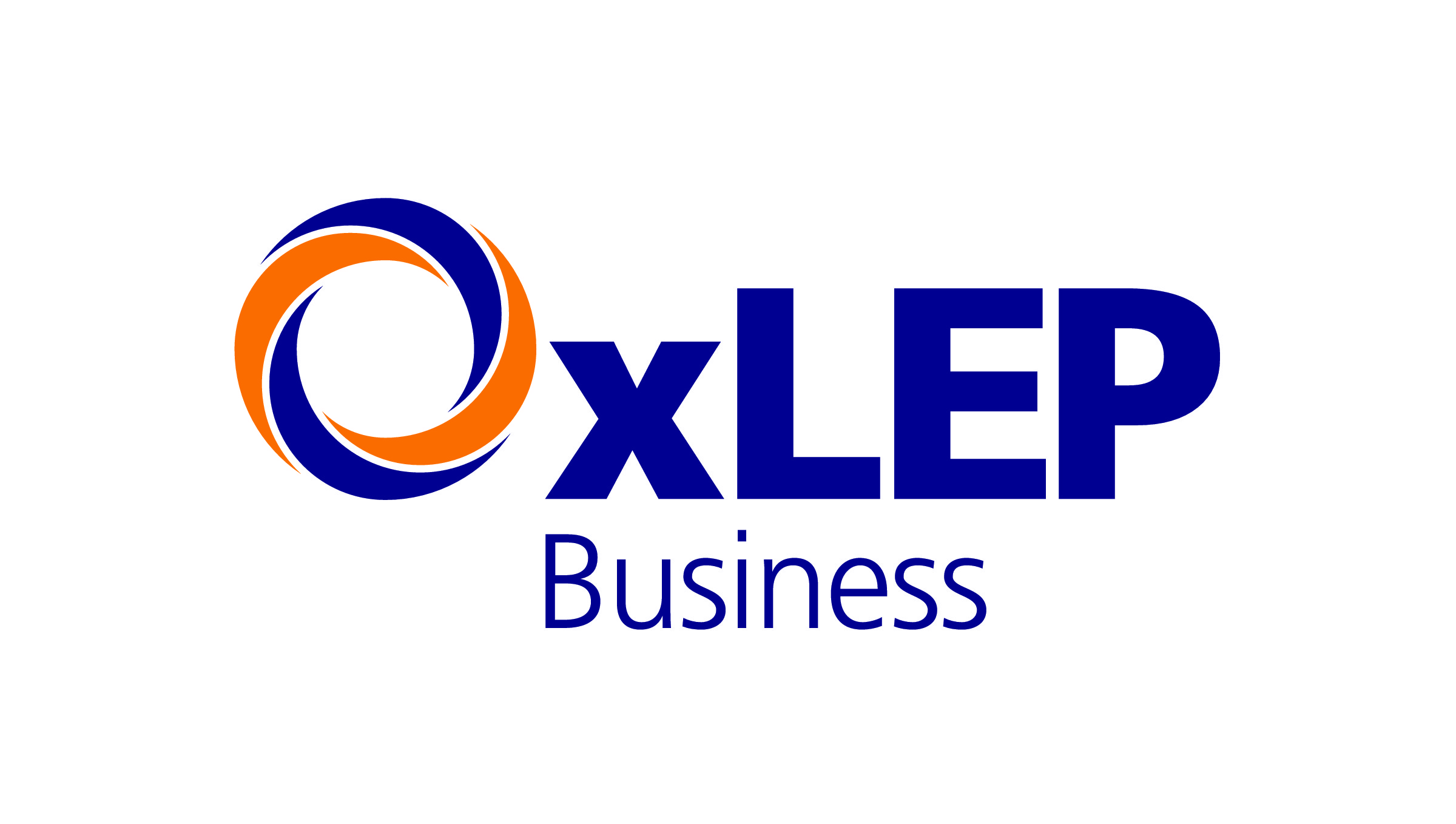 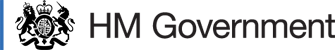 Support available through OxLEP Business
oxfordshirelep.com
OxLEP Skills OfferSally Andreou, Skills Hub Manager
[Speaker Notes: Hello, For those of you who we’ve not met, I’m sally Andreou, skills hub manager. 
I’m going to share the strategic direction of the Skills team and provide a basic, then the team leads will provide a more in depth information. You’ll also get a chance to meet everyone from the team in a minute.]
Oxfordshire Skills Hub
Supporting the needs of local employers through a more integrated and responsive approach to education and training.

Ensuring young people are better prepared for the world of work through programmes like work experience and education business links.  

Ensuring those marginalised or disadvantaged from work are moved closer to the labour market as well as encouraging older workers to consider vacancies in areas of skills shortage.  

Supporting the government’s agenda to increase the number of apprenticeships offered and taken up.

Investigating how Oxfordshire as a place of employment is promoted to graduates in our HE organisations and how more graduates can be retained to meet the demand our businesses have for higher-level skills.
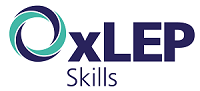 11
Skills@oxfordshirelep.com
The Oxfordshire Apprenticeship Awards
Established in 2015
Sponsored, judged and awarded by business 
Managed by OxLEP Skills
Promotes and celebrates Apprenticeships as an alternative career route to H.E.
Open to Apprentices of all levels and abilities and all size of business
#OAAwards2022
https://www.oxfordshirelep.com/oaawards2022
oxfordshirelep.com
12
Oxfordshire Apprentice Ambassador Programme
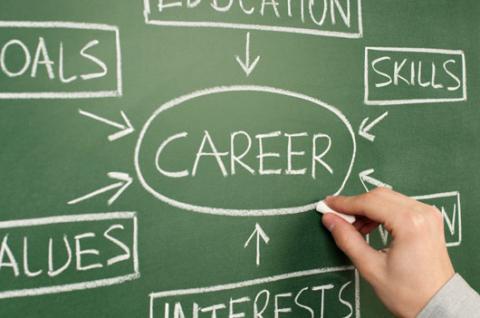 Currently 15 Ambassadors from a variety of industries undertake their role, on a voluntary basis to promote vocational pathways as an alternative to Higher Education.
They support and influence a wide range of key stakeholders including schools, colleges on their:
Choice of career pathway
Job 
Industry sector
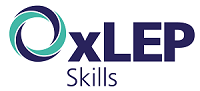 13
Skills@oxfordshirelep.com
The Careers and Enterprise Company (CEC) and OxLEP’s co-investment: ‘Helping every young person in Oxfordshire find their next best step’
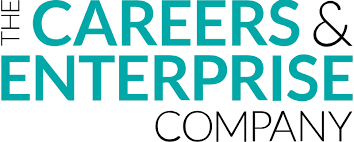 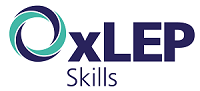 Skills@oxfordshirelep.com
CEC and OxLEP’s ambitions:
Support schools to deliver the Gatsby Benchmarks – the gold standard of careers delivery
Promote Apprenticeships and vocational routes 
Help young people understand the Oxfordshire Labour Market
Investing
How can you get involved?

Volunteer: Become an Enterprise Advisor or support a local school careers intervention through the 'Give an Hour’ campaign
Encourage businesses to become a part of the Find Your Future Virtual Careers Platform 
OxLEP’s CEC staff team can support with volunteering in your local secondary school/college
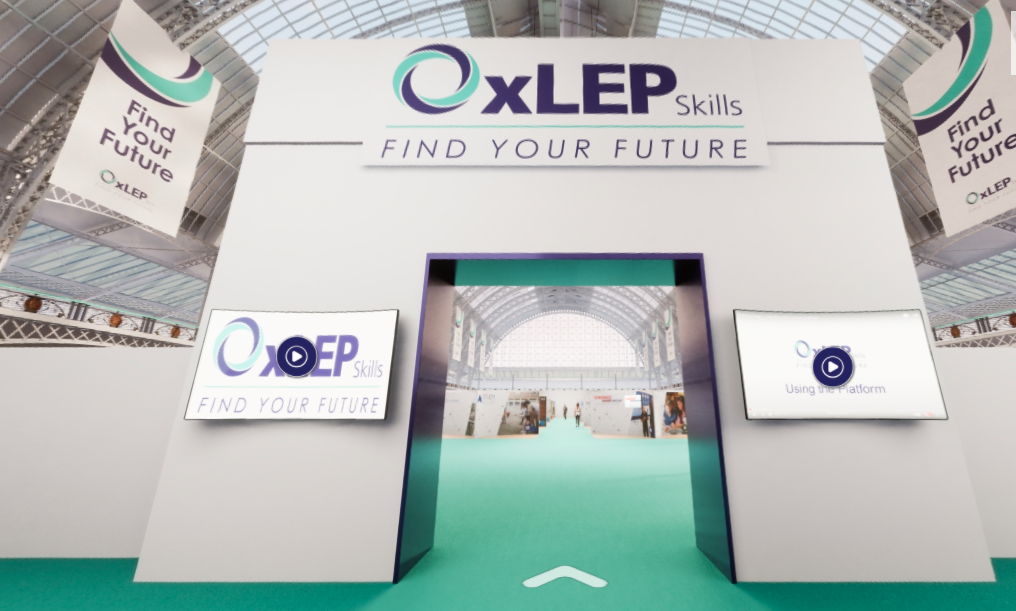 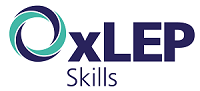 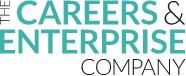 Skills@oxfordshirelep.com
Investing in our skills infrastructure
c£24m invested in:
STEM centre
Care suite
Digital Skills Suite
Agri-tech/food security
Advanced Skills Centre
Green Construction Skills Centre
Hospitality Centre
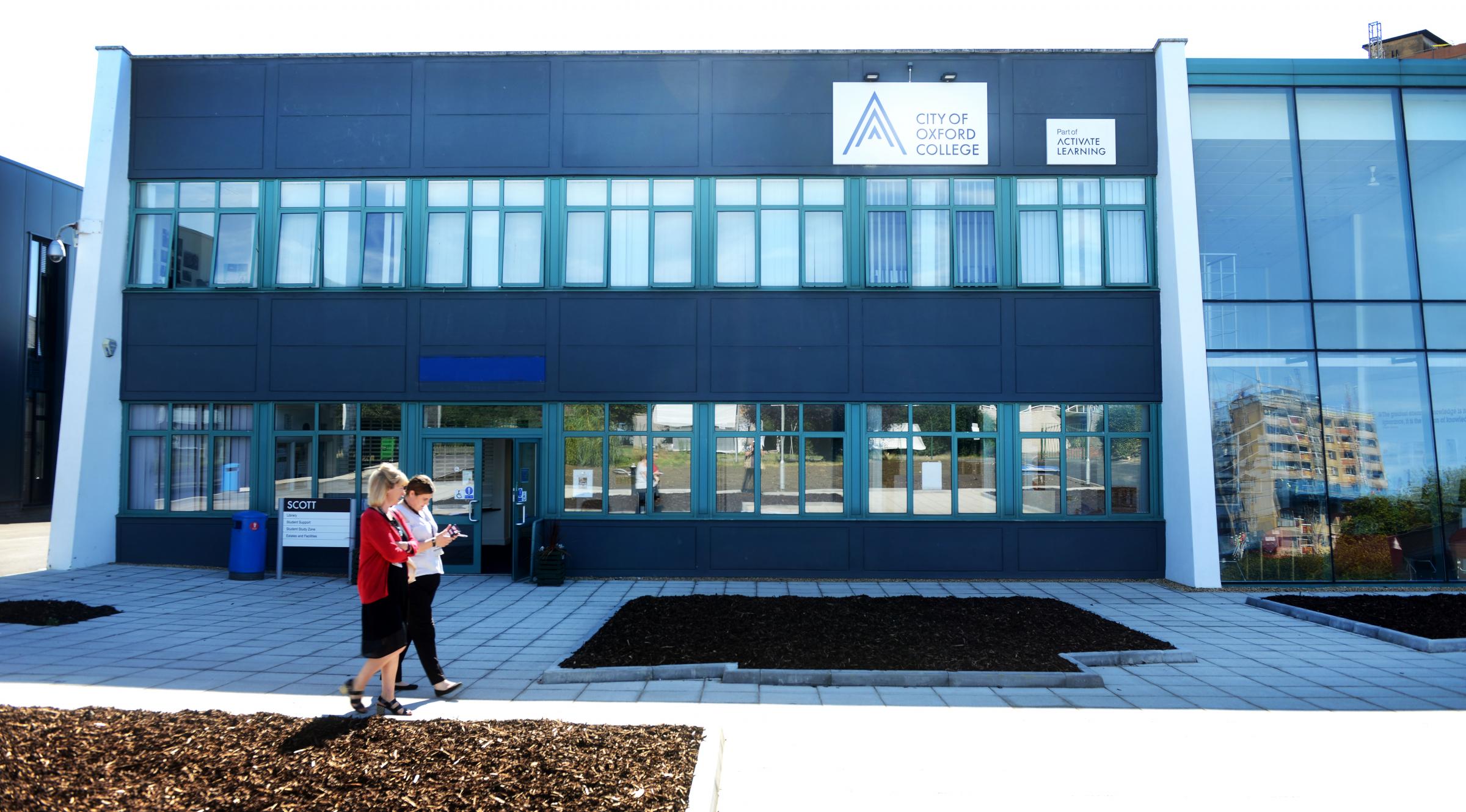 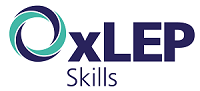 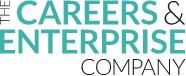 Skills@oxfordshirelep.com
oxfordshirelep.com
Questions & Discussion
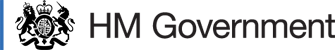